Spectral Partitioning for Metrics*
Alexandr Andoni (Columbia)
Assaf Naor (Princeton)
Aleksandar Nikolov (Toronto)
Ilya Razenshteyn (MSR Redmond)
Erik Waingarten (Columbia)

* and nearest neighbor search too
Approximate Near Neighbors (ANN)
FAQ
Which metric to use?
Goal: classify metrics by the complexity of high-dimensional ANN
For theory: what’s the relevant property of the metric
For practice: universal algorithm for ANN
General norms ?
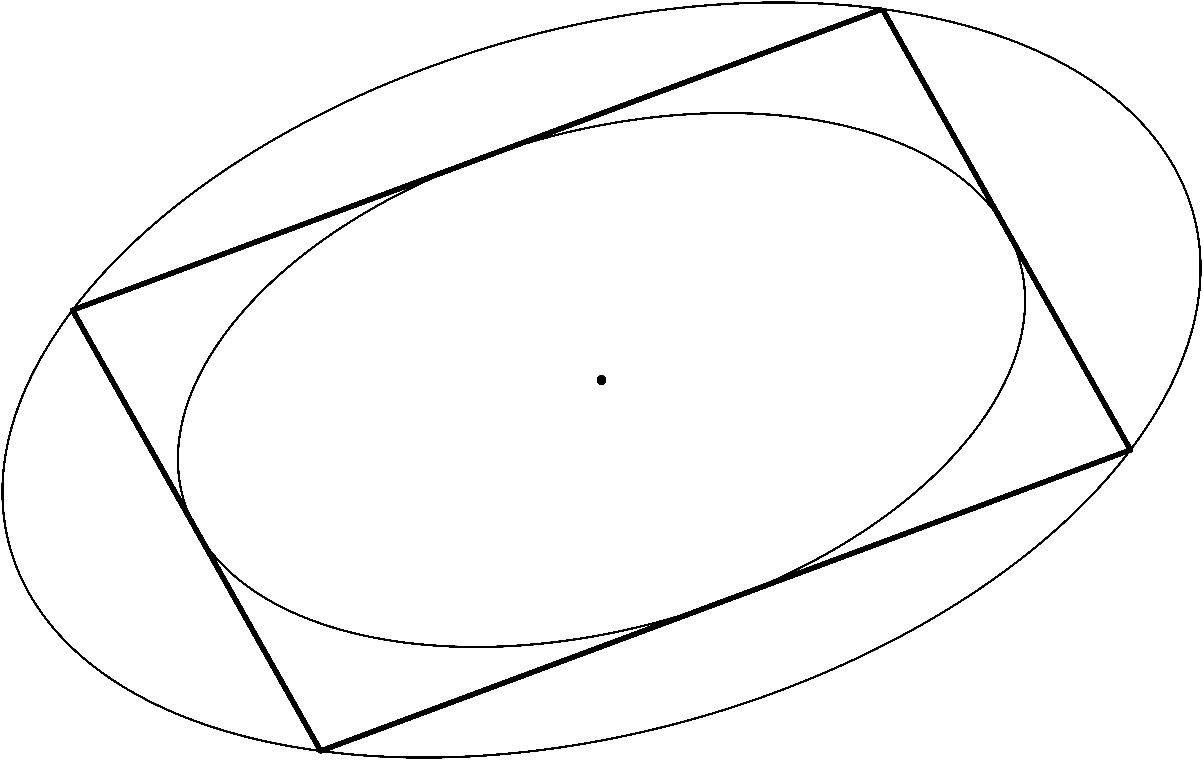 Baseline ANN for norms: via embedding
Our results
New approach
Cutting modulus: well-defined quantity for every metric
governs the complexity of ANN
goes beyond embeddings

New partitioning procedure for metric spaces
not ball carving
Cutting modulus
Cutting modulus vs embeddings
Cutting modulus for norms
If a space does not contain large expanders, ANN is possible
ANN: core partitioning procedure
Want: a random partition that is good for every close pair with reasonable probability
Cuts: algorithmic aspect
General norm: next talk by Ilya!
Conclusions and open problems
Thanks!
Useful primitive
Guessing the dataset via MWU
Algorithmically-nice cuts for norms
Catalog of cutting moduli
Communication game
Non-linear spectral gaps
The core lemma
The proof of Naor’s inequality: notation
The proof of Naor’s inequality: the argument
Metric class: High-dimensional norms
Unit balls of norms
What property of a convex body makes ANN wrt it tractable?
This talk will be about data structures
What is a data structure? [Fefferman, Klartag 2009]: introduction for mathematicians
Data structures
2 7 1 4 6 3 2 9
Power of auxiliary information
2 1  7  4  6  3  2  9
2 3 10 14 20 23 25 34
  1  8 12 18 21 23 32
     7 11 17 20 22 31
        4 10 13 15 24
           6  9 11 20
              3  5 14
                 2 11
                    9
Summary
Data structures are characterized by space and query time
Usually, two simple approaches are possible:
No additional information, naïve computation
Store all possible answers, retrieve them quickly
The interesting question is to go beyond these two possibilities
A less silly example
A very non-silly example
The most popular data structure
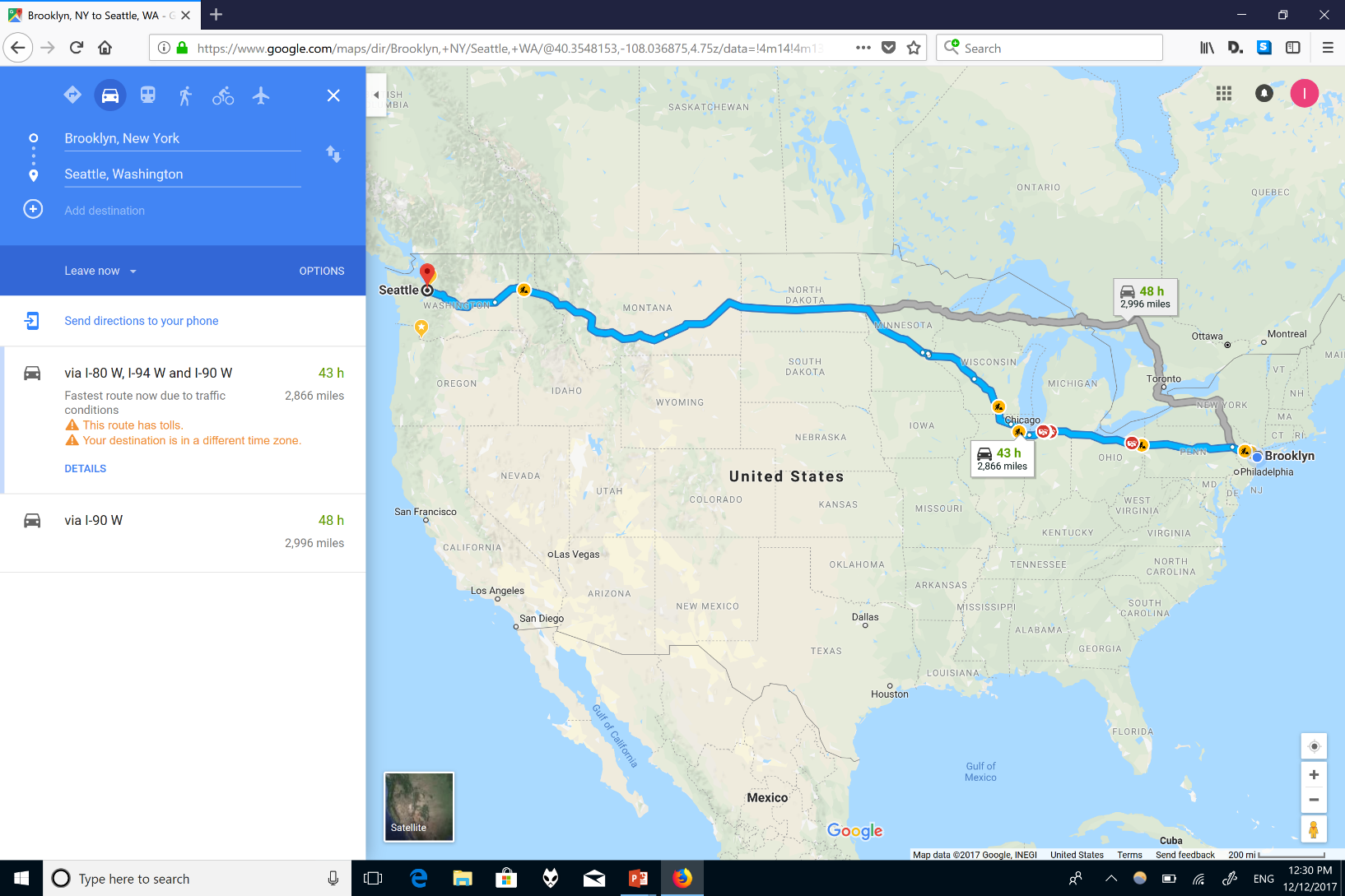 Locality-Sensitive Hashing (LSH)
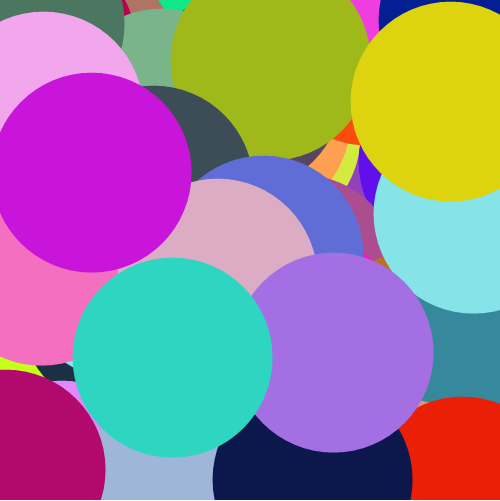 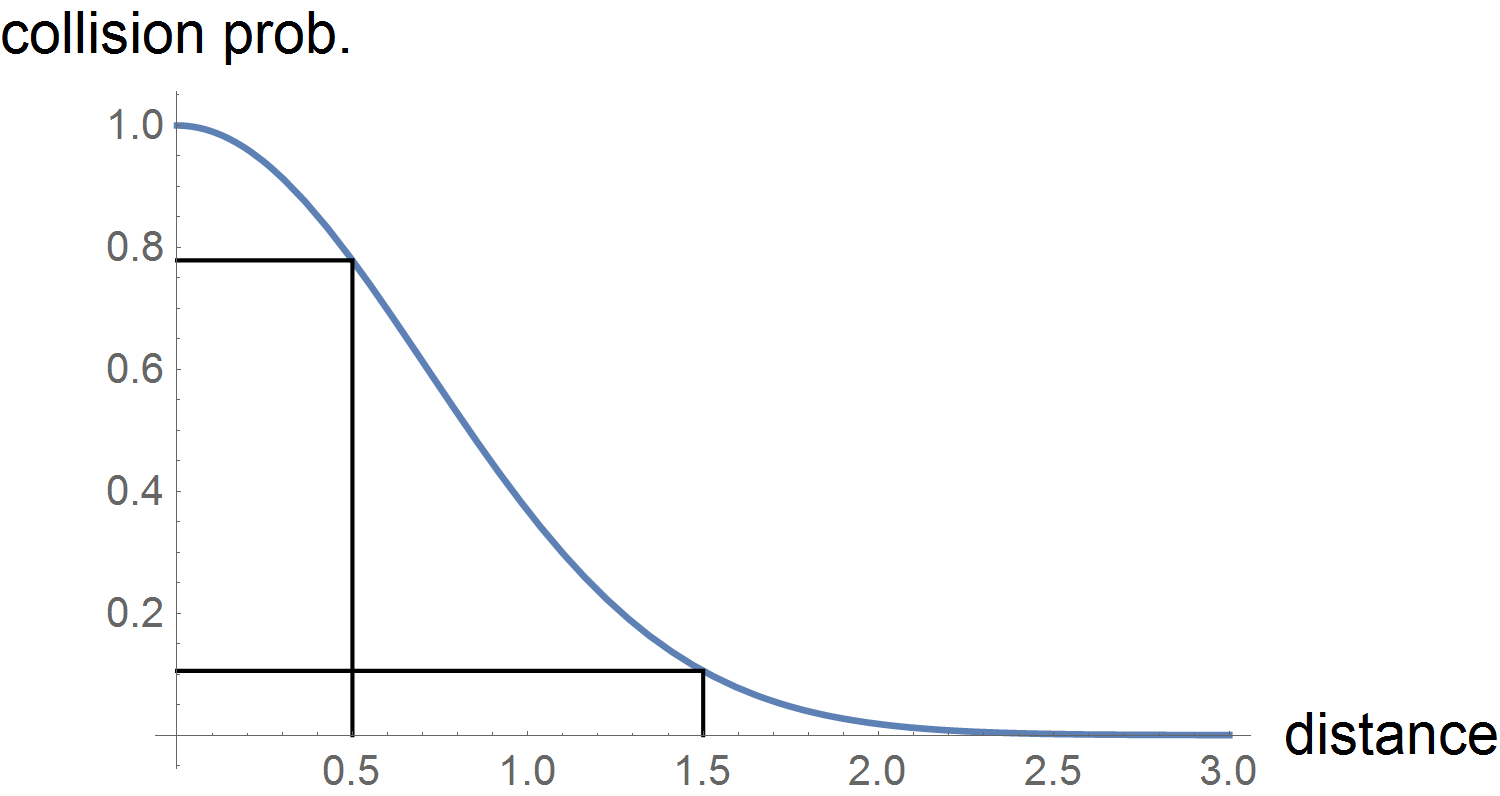 From LSH to ANN
How to do better than LSH?
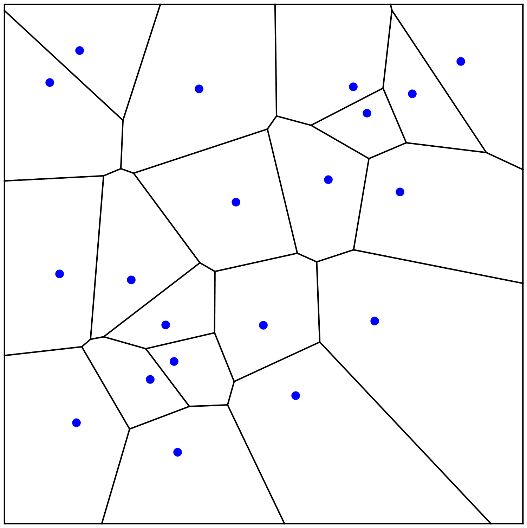 Catalog of “easy” spaces
Metric embeddings
Caveat: the embedding must be computationally efficient
Catalog of embeddings
Critical scale
Critical scale
Informally: a graph with short edges but well-separated vertices must have a sparse cut
Related to bi-Lipschitz non-embeddability of expander graphs 
Reminiscent of planar separators
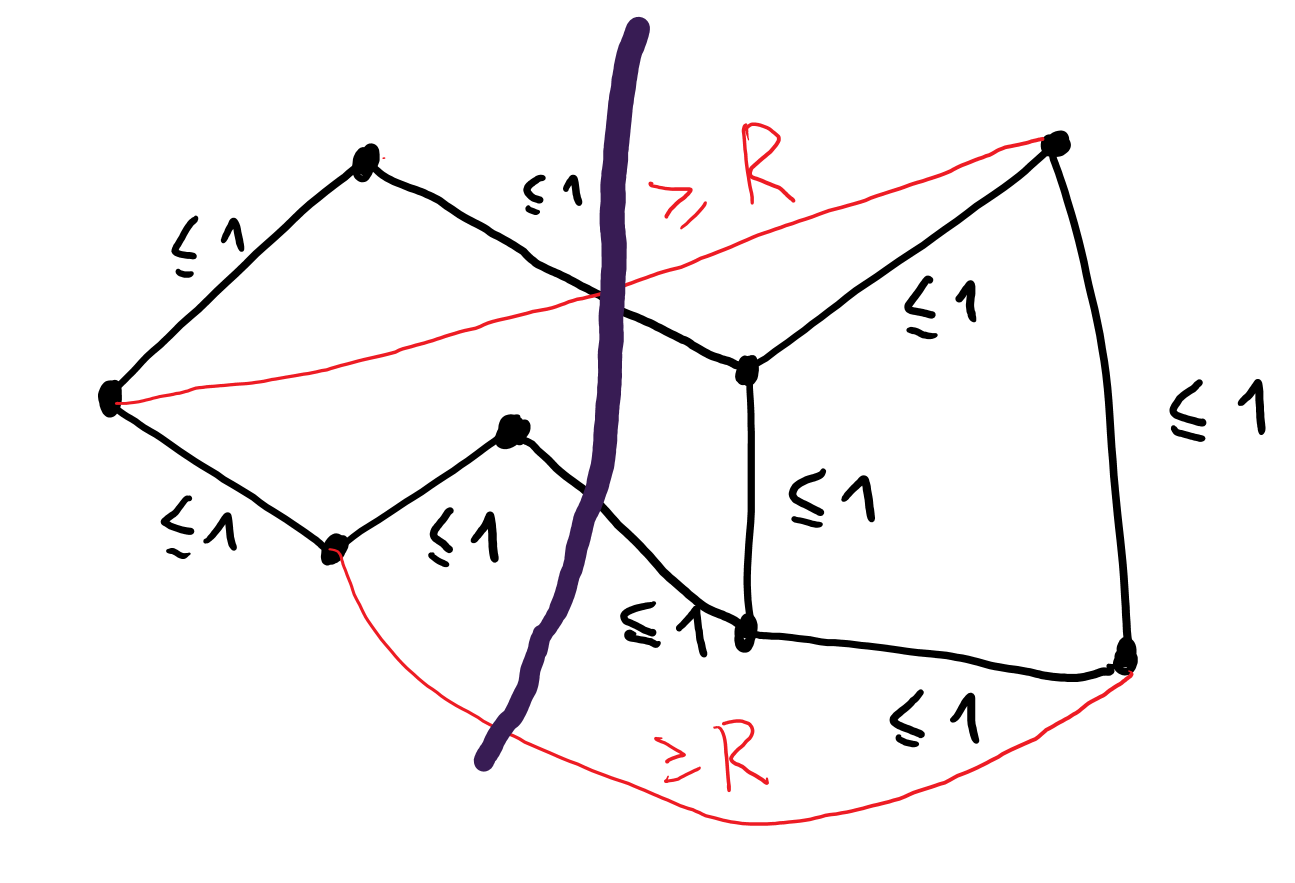 Embeddings versus Critical Scale
The core partitioning procedure
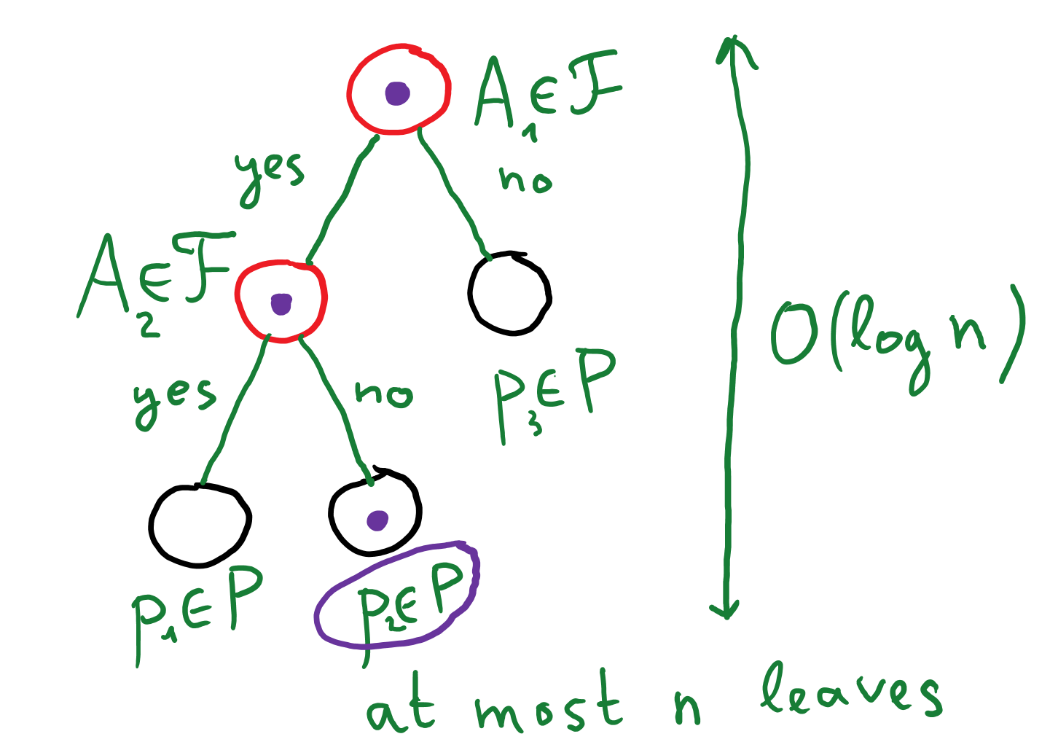 Can be seen as a crude and faulty counterpart of the Voronoi diagram
The core primitive (with a little lie)
From partitioning to ANN
Query and near neighbor are unlikely to be separated.
On average, the dataset size decreases.
If query is in the ball, output any point from the ball.
If outside, decrease the dataset size.
Balls can re-appear during the recursion.
Normed spaces
Normed spaces are infinite
One needs to discretize
Critical scale
Cheeger’s inequality
The goal
Nonlinear (metric) spectral gaps
Spectral gaps for general norms
From spectral gaps to critical scales
Nice cuts
Nice cuts for general norms
Generalized Mazur maps
From protocols to ANN
For a metric, good communication protocols for distance estimation imply ANN data structures
New connections via the new framework
Enough to prove a communication lower bound for expanders!